YEAR 7-11 French
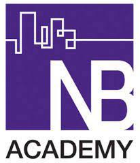 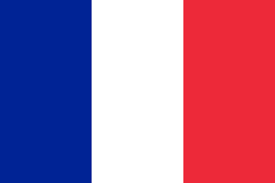 Destination One: Qualifications for College Apprenticeships or Work.
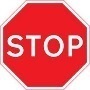 Careers & Jobs
Future plans
Destination Two – Continue studying Spanish at
 A-Level.
Household Chores
Social Issues
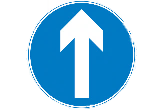 Exam Skills
Gap Year
Work Experience
Communication Skills
Part-time Jobs
Free time
Technology
Social Media
Plans for GCSE
Environment
Relationships
Town
YEAR 10
YEAR 8
YEAR 11
YEAR 9
Festivals
Going out
Mobile phones
Holidays
Your studies
Physical descriptions
Your city
City or countryside?
School items
Your local area
Your school
Family life
Directions
Your dream house
Weekend plans
School subjects
Household chores
Free time
Sports
Types of houses
Hobbies
Your room
Physical description
Personality
Weather
Your house
Pets and animals
French Numbers 1-30
Favourite things
The Francophone World
YEAR 7
Family members
Forming Larger numbers 30-100
French Greetings & Introductions
Physical description
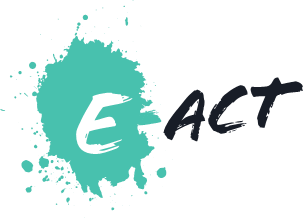 LEARNING JOURNEY